Cześć, przygotowałam dla Ciebie kilka grafik, które mogą być przydatne przy tworzeniu Twojej mocnej prezentacji.
Izabela Zvirinska, Slide designer, Trener
No to zaczynamy :)
Po więcej inspiracji śledź mnie na LinkedIn: https://www.linkedin.com/in/izabelazvirinska/
Odręczny zakreślaczUżywaj go, by podkreślić jakąś informację w tekście. Jeżeli wyróżnisz zbyt wiele elementów, to tak jakby nic nie było wyróżnione i informacja najważniejsza może być zgubiona.
1
Lista z wypunktowaniem:
Główny punkt do zapamiętania
Dodatkowy podpunkt
Dodatkowy podpunkt
Dodatkowy podpunkt
Zbyt dużo wyróżnionych elementów
Główny punkt do zapamiętania
Dodatkowy podpunkt
Dodatkowy podpunkt
Dodatkowy podpunkt
Podpowiedź
Zastosuj przezroczystość do zakreślacza i nakładaj go na tekst. Łatwiej będzie go można  przesunąć.
Unikalna oś czasuPrzy jej pomocy w kreatywny sposób możesz pokazać zmiany w czasie trwania projektu, czy historię firmy. Dodanie ikonki kalendarza podkreśli przekaz.
2
Wydarzenie 2
Tutaj wpisz kilka kluczowych faktów
Wydarzenie 4
Tutaj wpisz kilka kluczowych faktów
Wydarzenie 6
Tutaj wpisz kilka kluczowych faktów
Zakończenie
Tutaj wpisz kilka kluczowych faktów
20XX
20XX
20XX
20XX
20XX
20XX
20XX
20XX
Początek
Tutaj wpisz kilka kluczowych faktów
Wydarzenie 3
Tutaj wpisz kilka kluczowych faktów
Wydarzenie 5
Tutaj wpisz kilka kluczowych faktów
Wydarzenie 7
Tutaj wpisz kilka kluczowych faktów
Pozbądź się bulletpointówZamiast tego wpisz tekst w kształt i zrób własną graficzną listę. Takie kształty możesz łatwo powielić i zrobić listę z większą ilością elementów.
3
Tu wpisz swoją treść. Excepteur sint occaecat cupidatat non proident, sunt in culpa qui officia.
Tu wpisz swoją treść. Excepteur sint occaecat cupidatat non proident, sunt in culpa qui officia.
Tu wpisz swoją treść. Excepteur sint occaecat cupidatat non proident, sunt in culpa qui officia.
Tu wpisz swoją treść. Excepteur sint occaecat cupidatat non proident, sunt in culpa qui officia.
Zobrazuj treść diagramemMożesz wykorzystać styl nowoczesny płaski, pasujący do większości biznesowych prezentacji.
4
Nagłówek
Tutaj wpisz swój opis. Excepteur sint occaecat cupidatat non proident, sunt in culpa qui officia.
Nagłówek
Tutaj wpisz swój opis. Excepteur sint occaecat cupidatat non proident, sunt in culpa qui officia.
Nagłówek
Tutaj wpisz swój opis. Excepteur sint occaecat cupidatat non proident, sunt in culpa qui officia.
Nagłówek
Tutaj wpisz swój opis. Excepteur sint occaecat cupidatat non proident, sunt in culpa qui officia.
Wizualizuj przez dodanie ikonekWystarczy dodać kilka fajnych ikonek, by całość była lepiej zrozumiała, czytelna i bardziej wizualna.
5
Tu wpisz swoją treść. Excepteur sint occaecat cupidatat non proident, sunt in culpa qui officia.
Tu wpisz swoją treść. Excepteur sint occaecat cupidatat non proident, sunt in culpa qui officia.
Tu wpisz swoją treść. Excepteur sint occaecat cupidatat non proident, sunt in culpa qui officia.
Tu wpisz swoją treść. Excepteur sint occaecat cupidatat non proident, sunt in culpa qui officia.
Więcej ikonek znajdziesz na www.infodiagram.com
Powodzenia przy tworzeniu kolejnej prezentacjiNapisz do mnie, czy grafiki były przydatne.
Chcesz wiedzieć więcej?
Zapraszam na szkolenie z Tworzenia skutecznych graficznych slajdów i Wizualizacji danych w prezentacjach
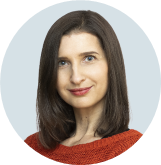 Więcej info o szkoleniach na naszej stronie 
www.prezentio.com/pl/szkolenia-powerpoint-tworzenie-prezentacji
kontakt@prezentio.com
Napisz do mnie jakie grafiki jeszcze by Ci się przydały
Zapraszam na szkolenie. 
Na hasło Czasooszczędzacz
 zniżka 10%
Więcej info o szkoleniach na naszej stronie 
www.prezentio.com/pl/szkolenia-powerpoint-tworzenie-prezentacji